Introduction to PythonUnit 1
Course 40460
Module 1
Introduction to Python, Unit 1
Programming languages
[Speaker Notes: This is a Wordle of a bunch of different programming languages and terms. Yes, there are a ton of them! Have students research the history of programming languages and how they have evolved over time. This can be done in groups. See activity sheet for more information.]
What is Python?
A modern interpreted programing language, created in 1991 by Guido van Rossum.

Python 2 & 3 are actively used & improved by the Python community

Known for requiring less code to accomplish tasks than other languages
Principles:
Beautiful
Obvious 
Allows programmer to be Simple 
Allows programmer Complexity, without being complicated
Readable
[Speaker Notes: Interpreted Language – produces a result from a program. Source code is the program/script. Will run on any computer that has the appropriate interpreter. Interpreted programs are slower, but are easier to debug and revise.  JavaScript

Compiled Language – produces a program written in assembly language which turns the code into binary. Program will only work on the platform it was designed for. Faster, but any edits must be recompiled]
Python Code in PowerPoint
programming code will be displayed with color highlighting
comment keyword  string
function/reserved word
number, variable, operator
Functions
Remember math class? A function did what?

In programming we use functions too! A function is a mini program that runs and returns a value to your program.

print() is a function
Print Function
print() is used to display output to the user
[Speaker Notes: Example statement introduces a new concept that needs discussion.]
Print Function
In programming all data has a data type. There are several types but the most important categories are number and text. 

A string is a series of characters (including spaces). A string must be enclosed in quotes. The text in the print function is a string.
Comments
A good program must be commented. 

A comment is ignored by the interpreter (Python) or compiler (C#). It is used by the coder to improve the readability of code.

In python we use # to denote a comment.
Comments
A good program must be commented. 

A comment is ignored by the interpreter or compiler. It is used by the coder to improve the readability of code.

In python we use # to denote a comment.
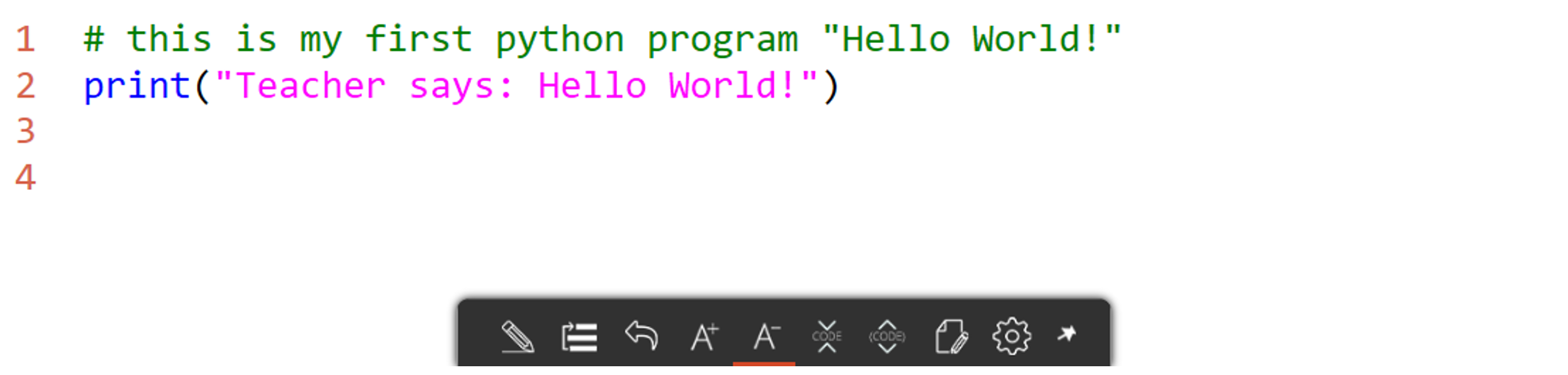 Variables
What is a variable?
A placeholder for a value- remember math class?
x = 1
y = 4
z= x + y

In Python variables are used to store values. 
The type of data stored is called the data type of the variable.
Naming Variables
Use descriptive names

CamelCase and begin with a letter
First letter of each word is capitalized 

Case sensitive

Contain only letters, numbers and _
No spaces, -, punctuation, quotes, or other special characters

Not be a Python Key Word
Three common data types
String (str)
A series of letters, numbers, and spaces. Always enclosed in quotes

Integer (int)
A whole number- no decimals. 

Float (float)
A decimal number.
[Speaker Notes: note to students: strings use quotes, but int and float don't!]
Variable assignment
To give a variable a value we use an assignment statement as seen below.

Do not give the variable a type. The interpreter will decide type based on the value entered.
Variables are case sensitive! Num1 and num1 are NOT the same variable!
[Speaker Notes: Some languages (C based languages for example) require a data type be given. These are called strongly typed languages. Python is Not one of these languages.]
Why data types matter
A data type tells the interpreter what type of data to expect. It also tells the program whether operations can be performed.

Example:
Why does this error occur?
[Speaker Notes: The output should be 3. But why does this error appear instead. Discuss the with students. Since quotes are used 2 is being defined as type String. A string cannot be added to an integer.]
Why data types matter
A data type tells the interpreter what type of data to expect. It also tells the program that operations can be performed.

Example:
The quotes make all the difference! Num1 is a string. Strings cannot be added to integers.
[Speaker Notes: The output should be 0.5 (1/2). But why does this error appear instead. Discuss the with students. Since quotes are used 2 is being defined as type String. A string cannot be divided by an integer.]
String addition
Strings can be added together. This is called concatenation. 

This simply combines 2 strings into 1.

Example:

Spaces for proper structure must be added!
[Speaker Notes: Discuss that concatenation combines the strings exactly as they are. Spaces for correct structure must be added by the programmer.]
Variable reassignment
To give a variable a new value simple write a new assignment statement

new value will overwrite the old value.
Using variables in print()
print() is a function

The print() function can also be used with variables and a combination of text and variables
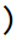 [Speaker Notes: The plus is called the concatenation operator.]
type() Function
Another built in Python function

Returns the data type of the given data or variable
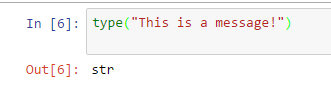 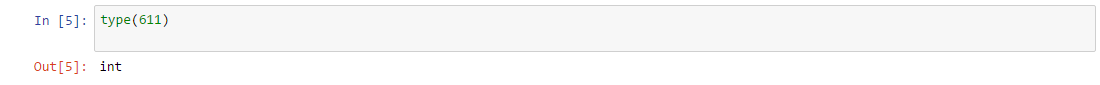 [Speaker Notes: In Visual Studio:   print(type(3))
Print(type(“school”))]
Operators in variable assignment
Concatenation can also be preformed in assignment
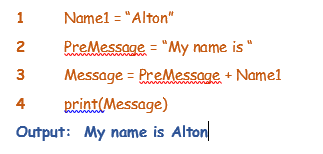 [Speaker Notes: You have already seen an example of this (Slide 15) using addition in an assignment statement]
Errors
When programmers code
errors are bound to happen

Three types of errors
Syntax
Run Time
Logic
[Speaker Notes: You have seen an example of an error already (slide 15)]
Syntax error
Error in the rules of the language
using a keyword improperly 
	while = 3

failing to include a required item like a ":"
def hello_funtction()
     print("hello world")

Illegal operation
	if x=3:
[Speaker Notes: -   keyword cannot be used as a variable name
function def needs a colon at end of: def hello_function():
-   if needs a comparison x == 3 not assignment x = 3]
Run time error
An error that causes a program to crash

Properly syntax but an illegal operation 
Divide by zero 
	x = 3/0

Infinite loop
	while True:
	    print("hello")
[Speaker Notes: divide by zero gives a ZeroDivisionError 
infinite loop will lock up a browser using jupyter notebook and locks up most runtimes]
Logic error
Hardest type of error to detect

Code is correct, but does not produce the expected results
Example:
The programmer thought x = 2 + y was the correct equation
when x = y - 2 was correct. 

The program will run, but produce unintended results.
[Speaker Notes: common logic errors
switching greater than and less than  (> for <)
not having a loop exit case such as x never equals 0  for a while x != 0: statement]
Errors in python
TypeError
SyntaxError
NameError

TypeError 
occurs when an illegal type operation is attempted

SyntaxError 
occurs when unknown python code is used

NameError 
occurs when a variable is used before it is declared (assigned a value) or unknown command
TypeError
Most commonly occurs when attempt to do math operations with a string

Example:
[Speaker Notes: Strings cannot be subtracted- hence this error.]
Character art
Using the print() function you can create character art.

Simply use the print function and multiple lines to create 
the shape you want.
User Input
A main task programs need to perform is gathering input from the user

In Python use the input() function to gather input from the user
The program pauses and waits for user input.
Multiple Input Prompts
By storing inputs in variables the program can prompt the user for multiple pieces of information.

Simply use input statements in variable assignment statements.
Input Data Type
Input always returns a data type of string

Sometimes Python needs some help with data types and we have to convert the type, such as from String to Integer for example.


remember:
input() always returns type str (string)
[Speaker Notes: Input always returns a data type of string. No matter what the character entered.]
Type Conversions
Python assigns the data type automatically. But what if Python is using the data in a way we don't want?

We must convert it using a type conversion where we cast the data type

To cast a data type – use the specific Type keyword ( like int or str) in front of the variable or data
[Speaker Notes: Note: int(grade1+grade2+grade3+grade4+grade5) does NOT work as a shortcut. This method will concatenate all the numbers as string, THEN convert it. So that int("1" + "1") = 11.

To Cast, is to convert from one data type to another]
Order of Operations for Calculations
Python follows the same order of operations as you do in math class.
	Parenthesis
	Exponents
	Multiplication
	Division
	Addition
	Subtraction
Best Practice in programming is to use parenthesis to avoid any confusion.

Average example:   totalAvg = (num1 + num2 = num3) / 3
Calculate:  total = 17 – (30 / 5) + 25 * (4 + 3) / 2
get the average
with a sum of grades stored as a number and calculated from 5 grades, the average can be calculated

average = sum / number of data points
What data type is average? 
What does str(average) do?
Let’s get the average!
with a sum of grades stored as a number and calculated from 5 grades, the average can be calculated

average = sum / number of data points
What data type is average? Float 
What does str(average) do? Convert to a string
[Speaker Notes: What data type is average? Float 
What does str(average) do? Convert to a string]
Print formatting
Besides string addition- we can concatenate in the print function with commas

comma (,) method

comma method combines 
printable items with a space

Notice you can combine the
comma  with string addition
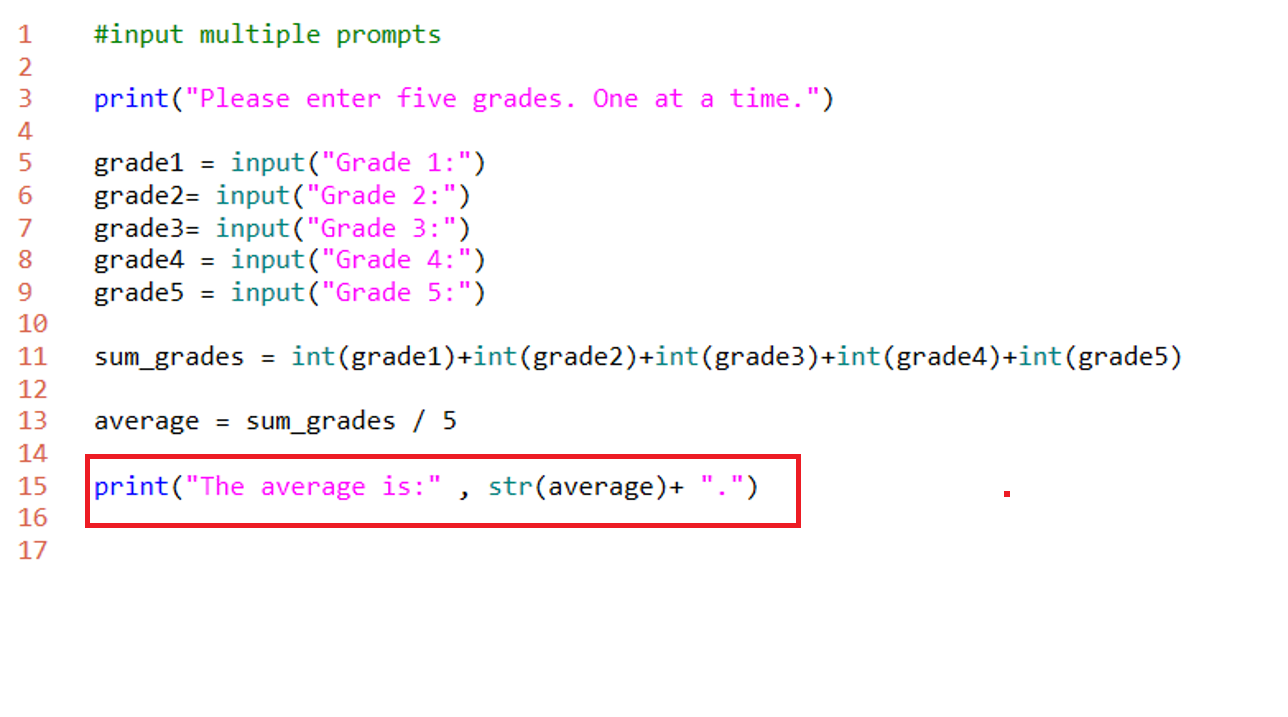 Print formatting
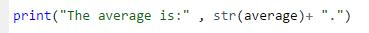 Notice the space
output[]:
The average is: 94.6.
[Speaker Notes: a space is introduced between items joined by the comma formatting]
Using a quote (“ or ‘) in a string
If you need to use the quote symbol in a string, how would you do that?
output[]:
I said to the class "sometimes you need to shutdown and restart a notebook when the cells refuse to run."
It's time to save your code
[Speaker Notes: Python will see a string end whenever a matching end quote is encountered
Python Strings can display double quotes by  surrounding a string with single quotes
Python Strings can display single quotes by  surrounding a string with double quotes]
Boolean?
What is a Boolean?

What are the only possible outcomes?
Boolean?
What is a Boolean?
Data type with only 2 possible values

What are the only possible outcomes?
True or False
[Speaker Notes: Ture and False are Python key words – they are capitalized
Boolean is binary  - only 2 outcomes]
String Tests
Using Boolean methods we can test strings

.isalpha()
.isalnum()
.istitle()
.isdigit()
.islower()
.isupper()
.startswith()
[Speaker Notes: these methods return True or False]
.isalpha()
Returns True if a string is an alphabetical character a-z, A-Z





"message" is an alpha, but 3 is not an alpha
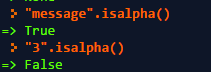 .isalnum()
Returns True if there is at least 1 character and all are alphabetical or digits








“3rd“ is alphanumeric, but “!” is not
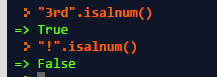 .istitle()
Tests to see if the string is title (all words capitalized)
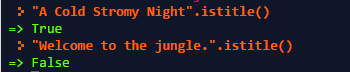 [Speaker Notes: if any word starts lower case then .istitle( )  returns False]
.isDigit()
Tests to see if the string is made entire of digits.
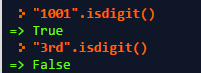 [Speaker Notes: decimal points are not digits so "3.14".isdigit(  ) returns False]
.isupper() and .islower()
These check for all uppercase or lowercase characters
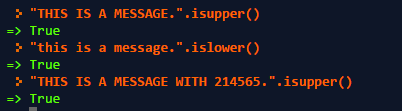 [Speaker Notes: Notice digits are ignored. The last message still has all non numeric characters in uppercase.

Mixed case "I am a Message".isupper() is False]
.startswith()
Does a string start with a certain character? We can check with .startswith()






Why is the second statement False?
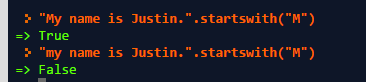 [Speaker Notes: .startswith() is case sensitive
.startswith() can search a string with multiple characters as well "This is Python".startswith("This") is True]
String Formatting
There are method to format strings in Python.

.capitalize() - capitalizes the first character of a string
.lower() - all characters of a string are made lowercase
.upper() - all characters of a string are made uppercase
.swapcase() - all characters of a string are made to switch case 
		  upper becomes lower and vice versa
.title() - each 'word' separated by a space is capitalized
[Speaker Notes: note the similarity with the Boolean methods (.iscapital( ) is similar to .capitalize( ))]
Combining Functions
Let’s say you have a program where you need the user’s name, but the program needs the input in all caps.

We can used nested function (a function within another function) to accomplish this.
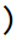 output[]:
Please type your name Alton
ALTON
[Speaker Notes: message is a variable of type string which is being assigned the input asked of the user. 
However we need all upper case. So we add .upper() at the end to make this happen]
Another example using print
output[]:
Introduction To Python
[Speaker Notes: every word is capitalized]
in
The in keyword allows a simple search to be preformed. 
in returns a Boolean result on if the searched text is contained in a string.
output[]:
What is your name? My name is Eric
True
[Speaker Notes: the matching is case sensitive – using .lower( ) or .upper( ) can remove case sensitivity
print("eric" in message.lower( ))]